ICAO Strategic Objective: Economic Development of Air Transport
Introduction to Air Transport Statistics
ICAO Aviation Data Analyses SeminarMiddle East (MID) Regional Office27-29 October
Economic Analysis and Policy (EAP) Section
Air Transport Bureau (ATB)
Main terms and definitions used in air transport statistics
Civil Aviation Activities Classification
Civil Aviation Activities
Commercial Air Transport Services
Scheduled vs. non-scheduled
Distinction very blurry in Europe and North America
May distort annual growth figures
In many other States distinction still exist
Poor reporting of non-scheduled traffic
Non-scheduled traffic difficult to estimate
Some definitions used in air carriers statistics
Commercial air transport operator: An operator that, for remuneration, provides scheduled or non-scheduled services of passengers, freight or mail. Also includes small-scale operators, such as air taxis, that provide commercial air transport services.

Operating carrier:  Carrier whose flight number is being used for air navigation control purposes. All operational and traffic items should be reported, including code-shared, franchised, pooled, blocked-off charter, blocked-space arrangements, joint services and leased aircraft services.

Traffic: For air transport purposes, traffic means the carriage of passengers, freight and mail.
Some definitions used in air carriers statistics
Aircraft departures:   Number of take-offs of aircraft. For statistical uses, departures are equal to the number of landings made or flight stages flown. 

City-pair: Two cities between which travel is authorized by:
 a passenger ticket or part of a ticket (a flight coupon) or 
 a shipment document or a part of it (freight bill or mail delivery bill)
Some definitions used in air carriers statistics
Distances: Aerodrome-to-aerodrome great circle distances should be used in all items involving distance 

Great Circle distance is defined as the shortest distance between two points on the surface of the Earth by using the Vincenty distance formula associated with the World Geodesic System – 1984 (WGS 84) adopted by ICAO (Annex 15). The latitude and longitude of aerodromes can be taken from aerodrome data published in Aeronautical Information Publication (AIP).
Flight Stage Definition
Flight Stage: the operation of an aircraft from take-off to its next landing
International when one or both terminals are in the territory of a State, other than the State in which the air carrier has its principal place of business.


Domestic when both terminals are in the territory of the State,  where the air carrier has its principal place of business . 
Includes flight stages between the State and the territories belonging to it, and between two such territories. This applies even though a stage may cross international waters or over the territory of another State.
Domestic vs. International
Illustration
Carrier having an AOC from State A
Carrier having an AOC from another State than A
International flight stage
International flight stage
State A
State A
State B
State B
Domestic flight stage
Cabotage = International flight stage
10
Domestic vs. International
Case for Territories
A territory of State A is considered as being the State A
International flight
International flight
Domestic flight
State A
State A
State B
State B
International flight
Domestic flight
International flight
Territory of State A
Territory of State A
International flight
International flight
Carrier having an AOC from State A
Carrier having an AOC from another State than A
11
Definition of a Passenger
All forms (except form C)
Form C (only international scheduled traffic)
If the flight coupon includes only international flight stage(s)
Form C is traffic by flight stage:
Each passenger is counted once on each flight stage
If the flight coupon includes only domestic flight stage(s)
1 Passenger = a flight coupon
Enable to compute the
Revenue Passenger-kilometres (RPK)
If the flight coupon includes both domestic and international flight stage(s)
Same rules for the tonnes of freight carried
2 Passengers = a flight coupon
1 counted as domestic, 1 counted as international
Definition of a Passenger
Illustration 1
Flight EK384
1 flight coupon
DXB
BKK
HKG
international stage
international stage
1 flight coupon = 1 international passenger
Note: except for form C definition
Definition of a Passenger
Illustration 2
Flight AA959
1 flight coupon
LAX
NYC
PAR
domestic stage
international stage
1 flight coupon = 1 domestic passenger +1 international passenger
Note: except for form C definition
Definition of a Revenue Passenger
Revenue passenger: 
a passenger carried for which the airline receives remuneration
It includes passengers traveling: 
a) under publicly available promotional offers or loyalty programmes 
b) as compensation for denied boarding
c) on corporate discounts
d) on preferential fares (government, military, youth, student, etc.)
Definition of a Revenue Passenger
Revenue passenger: 
a passenger carried for which the airline receives remuneration
It excludes, for example: 
a) persons travelling free; 
b) persons travelling at a fare or discount available only to employees of air carriers or their agents or only for travel on business for the carriers; 
c) infants who do not occupy a seat
Definition of  
Revenue Passenger-Kilometres
Revenue passenger kilometres (RPK) – also called Passenger kilometres perfromed (PKP):
one revenue passenger-kilometre means that one passenger is carried on one kilometre.
 
RPK for an airline: 
Sum of the products obtained by multiplying the number of revenue passengers carried on each flight stage by the corresponding stage distance. The resultant figure is equal to the number of kilometres travelled by all passengers.
It requires data by flight stage
Revenue Passenger-Kilometres
Illustration
Flight AA959
FRA
LON
NYC
x2
x3
through LON
NYC
FRA
x4
Computation of the RPK: the 1st step is to break down the data by flight stage
FRA
LON
NYC
x2
+
x4
x3
+
x4
Revenue Passenger-Kilometres
Illustration
Flight AA959  (broken down by flight stage)
5500 km
600 km
FRA
LON
NYC
x6
x7
Computation of the RPK: the 2nd step is to multiply the number of passengers by the distance on each flight stage
Definition of  
Available Seat-Kilometres
Available seat-kilometres (ASK): 
one available seat-kilometre means that one seat is flown on one kilometre.
 
ASK for an airline: 
The sum of the products obtained by multiplying the number of seats available for sale on each flight stage by the corresponding stage distance. Seats not actually available for the carriage of passengers because of higher amount of fuel required or other payload/operational restrictions should be excluded from the calculations.
Available Seat-Kilometres
Illustration
Flight AA959
5500 km
600 km
FRA
LON
NYC
x10
x10
Computation of the ASK: multiply the number of seats by the distance on each flight stage
Definition of  
Passenger Load Factor
Passenger Load Factor (PLF): 
the revenue passenger-kilometres as a percentage of the available seat-kilometres
Passenger Load Factor
Illustration
Flight AA959
5500 km
600 km
FRA
LON
NYC
x6
x7
x10
x10
Definition of 
Passenger Tonne-Kilometre
Passenger tonne-kilometres for an airline:
sum of the products obtained by multiplying the number of tonnes of passenger revenue load carried on each flight stage by the corresponding stage distance.
Example for the calculation of the revenue load for 1 revenue passenger:

Passenger revenue load  = weight of the Passenger        +      weight of its checked baggage
		    =                 70 kg                   +                 30 kg
                                            =  100 kg
                                            =  0.1 tonne
When no data is available, 0.1 tonne is the standard weight suggested by ICAO
for a passenger plus its baggage
Definition of 
Passenger Tonne-Kilometre
Example for the calculation of the Passenger Tonne-Kilometre:
600 km
5500 km
FRA
LON
NYC
x6
x7
It is also equal to:
Definition of 
Freight Tonne-Kilometre
Freight tonne-kilometres:
Example for the calculation of the Freight Tonne-Kilometre:
600 km
5500 km
FRA
LON
NYC
0.5 tonnes of freight
0.7 tonnes 
of freight
Total capacity available or 
Payload Capacity
On each flight stage:
Payload capacity for passengers = A = Number of seats available  x  average passenger revenue load
Payload capacity for cargo = B =  Volume available for cargo x cargo density
Total Payload Capacity = C = A + B
Recommendations:
average passenger revenue load = Passengers mass + baggage = 100 Kg (ICAO/IATA)
cargo density = 161 Kg / m3 (ICAO/IATA)
Payload Capacity refers to the capacity available for sale taking into consideration:

Payload restrictions
Operational restrictions
Marketing considerations
Definition of 
Available Tonne-Kilometre
Available Tonne-Kilometre:
Example for the calculation of the Available tonne-kilometre:
600 km
5500 km
FRA
LON
NYC
Total Payload Capacity =
 2 tonnes
Total Payload Capacity =
 2 tonnes
Definition of Weight Load Factor
Weight Load Factor (WLF): 
the total revenue tonne-kilometres as a percentage of the available tonne-kilometres
Weight Load Factor
Illustration
Flight AA959
5500 km
600 km
FRA
LON
NYC
0.6 tonnes of passenger revenue load
0.7 tonnes of passenger revenue load
Payload
0.5 tonnes of freight
0.7 tonnes of freight
Total Payload Capacity = 2 tonnes
Total Payload Capacity = 2 tonnes
Capacity
Aircraft Kilometres
Illustration
Aircraft Kilometres:
Example for the calculation of the aircraft kilometres:
5500 km
600 km
FRA
LON
NYC
2 departures
2 departures
Aircraft hours
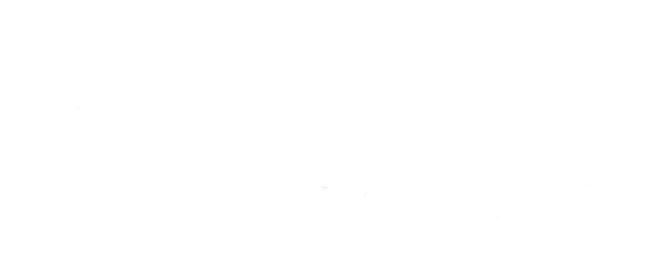 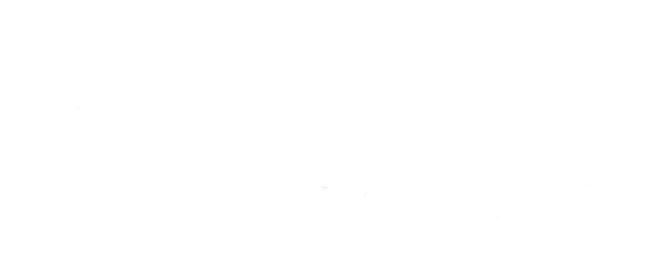 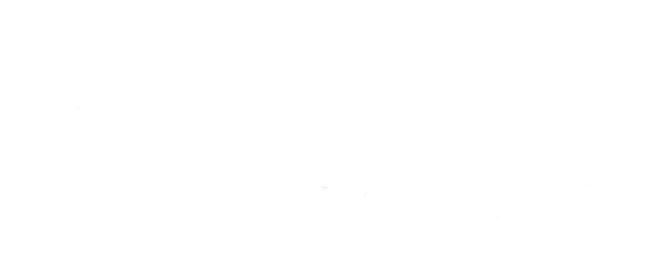 Airborne hours
Landing
Take-off
Block hours
Parking position
First movement of the aircraft
Some definitions used in air carriers statistics
MCTOM: Maximum certificated take-off mass (MCTOM) (metric tonnes) according to the certificate of airworthiness, the flight manual or other official documents.


Passenger revenue per traffic-unit (passenger yield): financial measurement which relates the passenger revenues with the passenger traffic.
Some definitions used in air carriers statistics
Speed flown: 




Stage distance flown per aircraft:
DOC Definition
Direct operating costs (DOC)
Between 1994 and 2009, the world average share of fuel increased from 11% to over 25% of total operating costs.
				
	Source: ICAO (ATConf/6 - WP/22, App. C)
Flight crew salaries and expenses
Aircraft fuel and oil
Flight equipment insurance & uninsured losses
Maintenance & overhaul
Depreciation & amortization (aircraft)
Landing and associated airport charges
Route facility charges
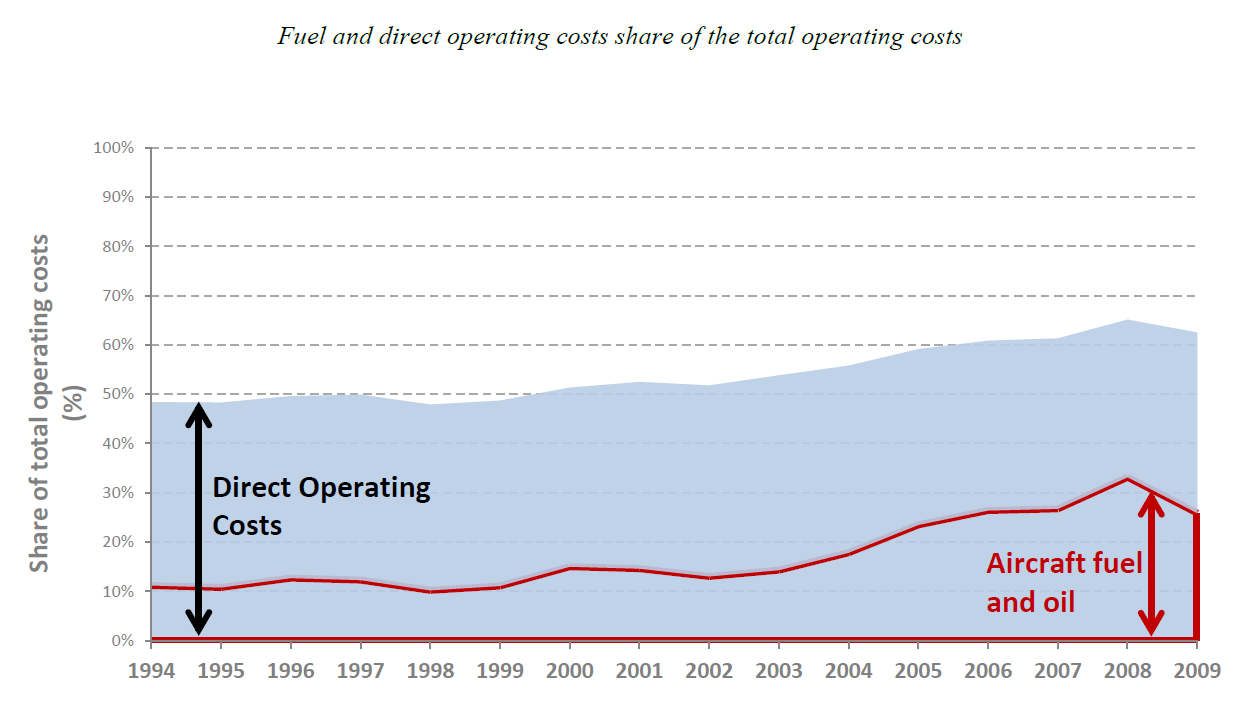 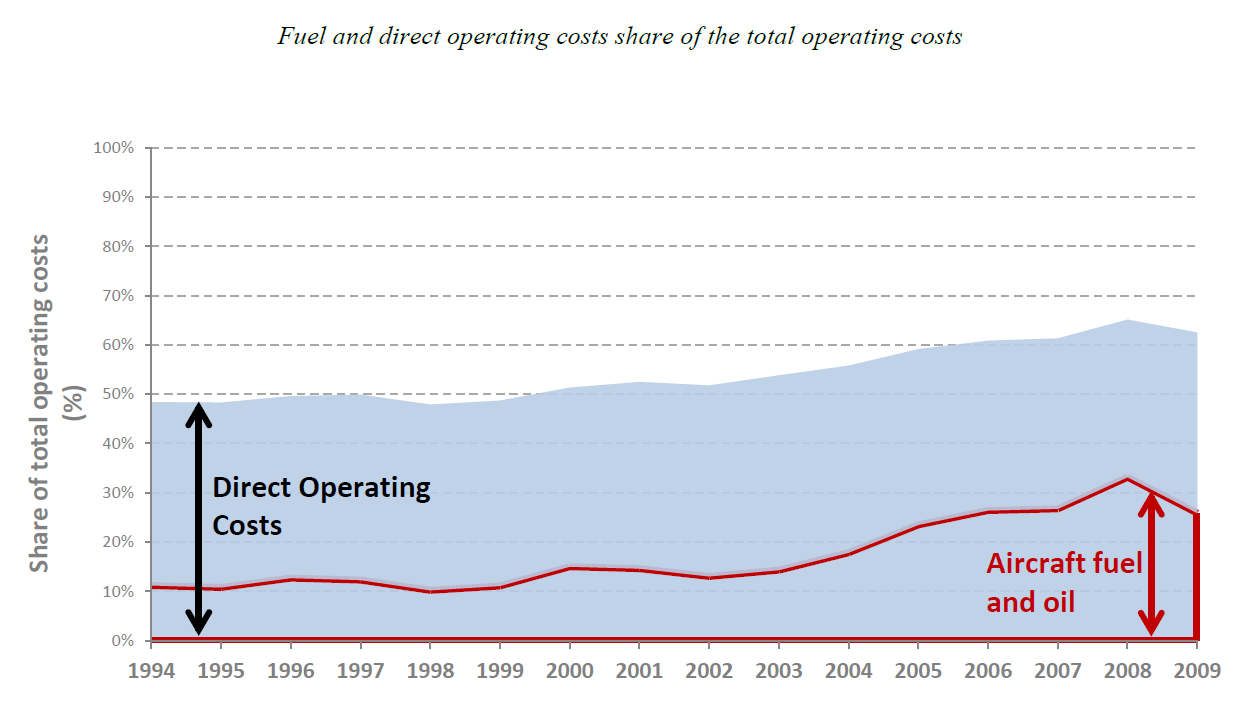